Resolução de problemas
Olivia + Wisner
Caio Romangueira       Érica Rissi       Edgar Fattori
Gustavo Saraiva      Melissa Onaka	   Vinicius Lemos
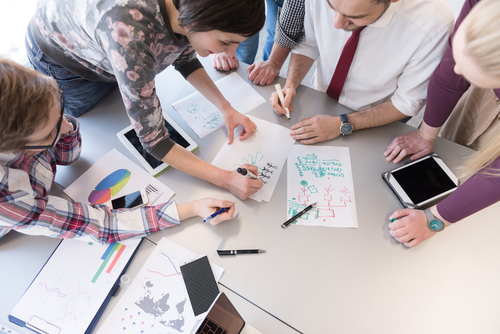 Oliva
Passos para resolver um problema
‹#›
Partindo do real, como chegar no ideal?
Há infinitas soluções 
O engenheiro deve conhecer todas as soluções, avaliá-las e escolher a melhor
Usa critérios e restrições 
Divide o processo de resolução de um problema em 5 passos
‹#›
1.
Formulação do problema
Restrição
Obstáculo para chegar na situação ideal
Geralmente de ordem econômica
Identificar e definir o problema
Estabelecer prazo para a resolução
Listar restrições 
Quanto mais amplo o problema, mais soluções possíveis
2.
Análise do problema
Detalhar o problema
Coletar dados e informações
Filtrar restrições válidas
3.
Pesquisa das alternativas
Buscas de possíveis soluções
A busca depende do volume de informações, criatividade, sorte, etc.
Soluções se complementam
Trabalho em grupo traz pluralidade de ideias
4.
Avaliação das alternativas
Avaliação feita através de critérios
Duração depende do prazo e recursos financeiros disponíveis
É concluído quando os fatores/áreas mais importantes foram exaustivamente estudados
5.
Escolha da solução
Prazos, restrições e critérios indicam as melhores alternativas de solução
AS ETAPAS SE SOBREPÕEM
Seus limites não são bem definidos
‹#›
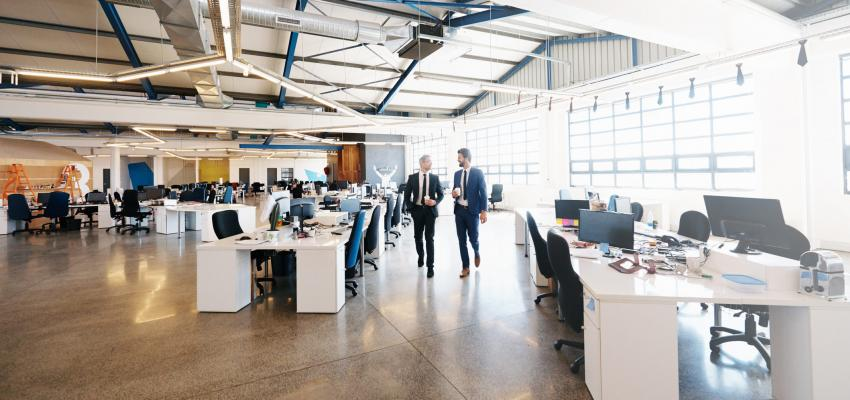 Wisner
Método da análise Ergonômica do trabalho
‹#›
Como as pessoas solucionam as tarefas do trabalho?
As decisões de um trabalhador dependem do seu psicológico, do ambiente e sua relação com seus instrumentos de trabalho
Aplicar os estudos sobre essas influências para otimizar as decisões e produtividade do trabalhador
‹#›
Ombredane
Demanda da tarefa deveria ser constante, mas atitudes e desempenhos variam de indivíduo para outro
Tarefa ≠ Atividade
O trabalho deve ser estudado, não o trabalhador e a tarefa separadamente
Ciência do homem no trabalho
‹#›
Metodologia para análise ergonômica do trabalho
1.  Análise da solicitação
  2.  Exame das condições técnicas, econômicas e sociais 
    3.  Análise de atividades
      4.  Diagnóstico
        5.  Recomendações
          6.  Simulação de trabalho no sistema modificado
             7.  Avaliação do trabalho na nova situação
‹#›
Bartlett
Experimento: observação das atividades diárias 
Ergonomia - lei natural do trabalho: atividades, tarefas e produtos devem ser compatíveis com as pessoas 
Impossível Ergonomia sem observação
‹#›
Simon
Antes de pensar na resolução do problema, o trabalhador esboça o problema (problem building)
O estudo no modo como o homem interpreta o problema é empírico, sobre as condições colaterais (ergonômico), e não lógico
‹#›
Simon
Variabilidades suscetíveis de influenciar a criação de problemas
A variabilidade da tarefa
Instabilidade das equipes
A complexidade e multiplicidade dos ciclos de resposta nos sistemas de produção
‹#›
WISNER
Subjetividade
OLIVA
Lógica
**
Def problema
Criterios
Restrições
‹#›